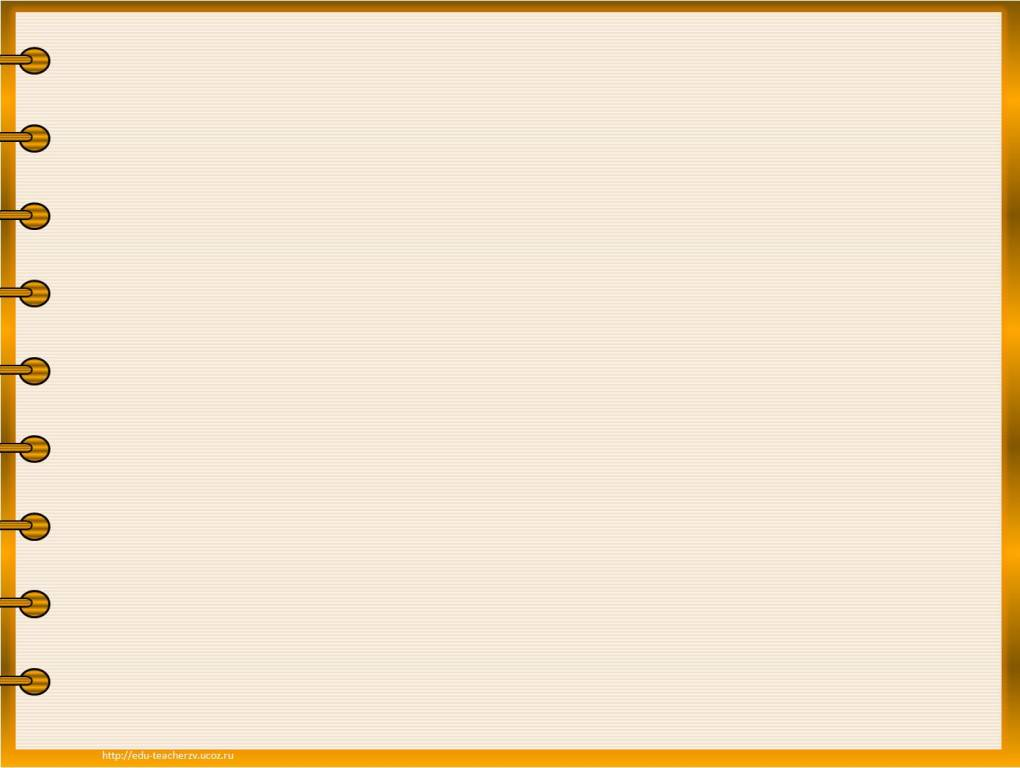 Знаково-символические универсальные учебные действия
Котляр Светлана Артуровна
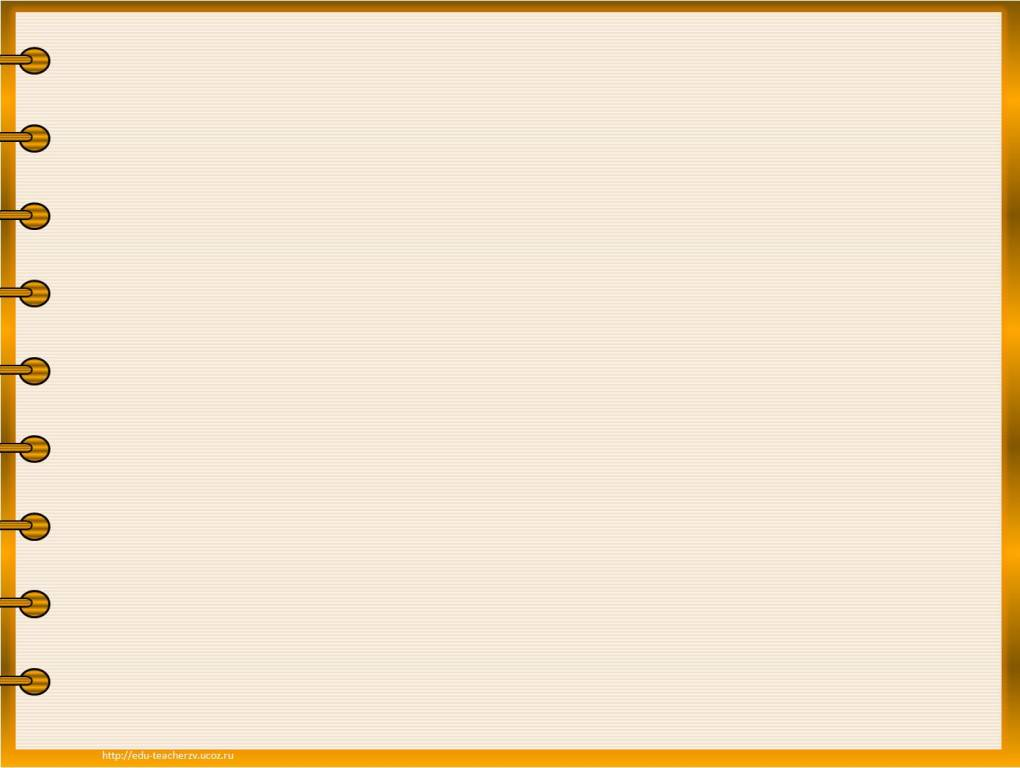 Функции                                              знаково-символических средств                                в деятельности:

Познавательная функция                                         знаково-символических средств направлена на отражение, воспроизведение реальности в деятельности человека. Ее результатом является новое знание о мире.

Замещающая функция                                            направлена на функциональное замещение объекта знаково-символическими средствами.
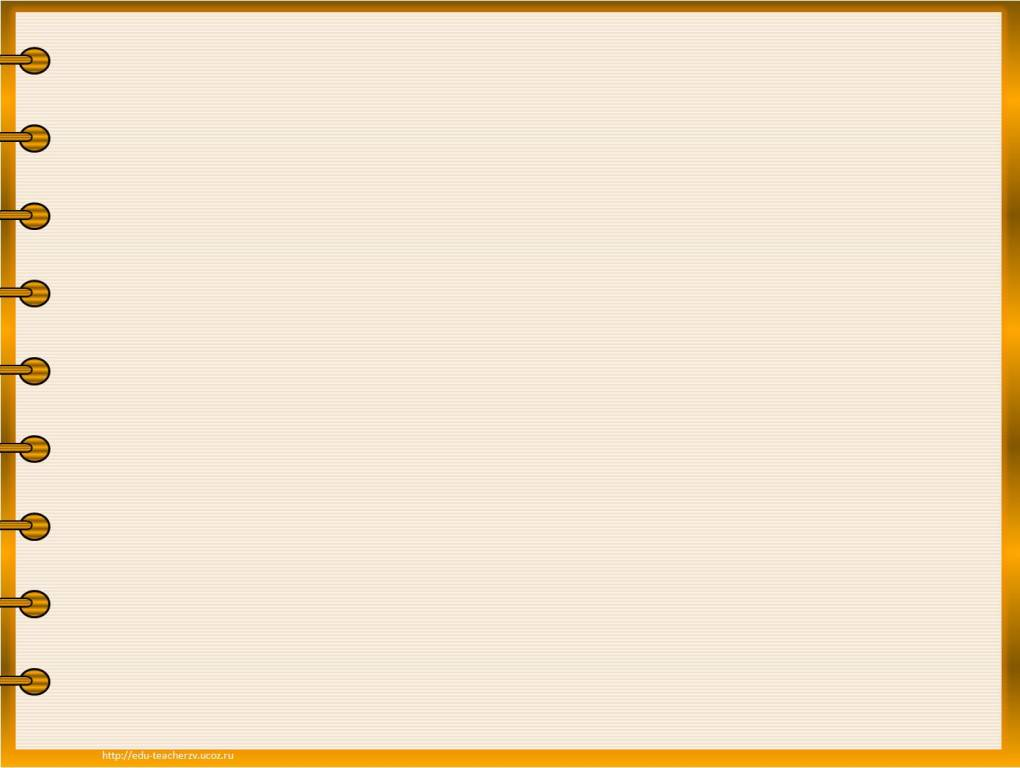 Виды знаково-символической деятельности (по убывающей): 

замещение,

 кодирование (декодирование), 

схематизация 

 моделирование .
Н.Г. Салмина (1988)
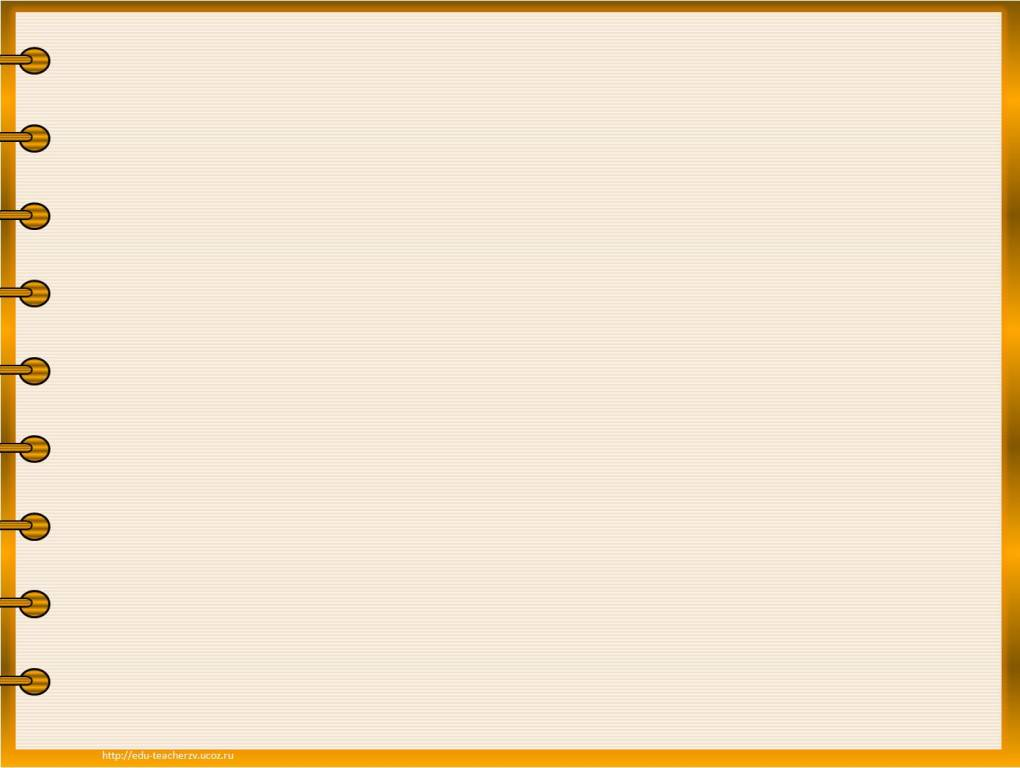 Замещение
Термин замещение часто в литературе используется как синоним знаково-символической деятельности, когда имеют в виду замещение какой-либо реальности знаково-символическими средствами.                                                      В узком смысле – это самый простой уровень знаково-символической деятельности, когда функции замещаемого предмета переносятся на знаково-символическое средство (заместитель), то есть в замещении осуществляется воспроизведение функции замещаемого предмета.
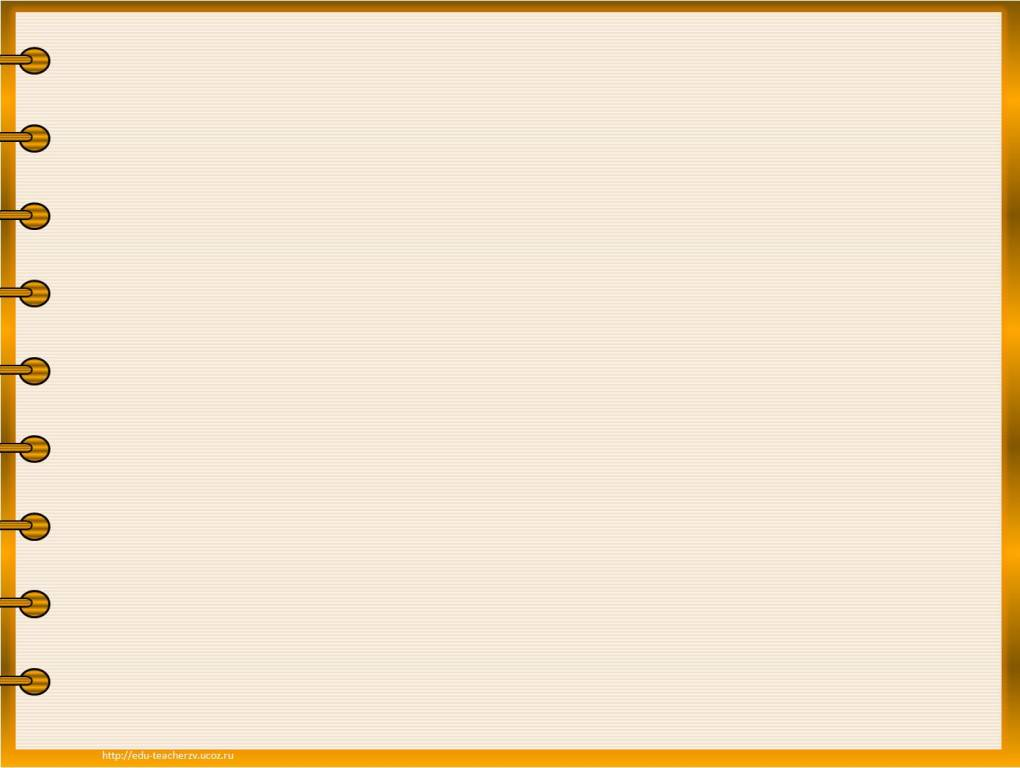 Диаметр 
молекулы
Силы отталкивания равны силам притяжения
Силы отталкивания больше сил притяжения
Силы отталкивания меньше сил притяжения
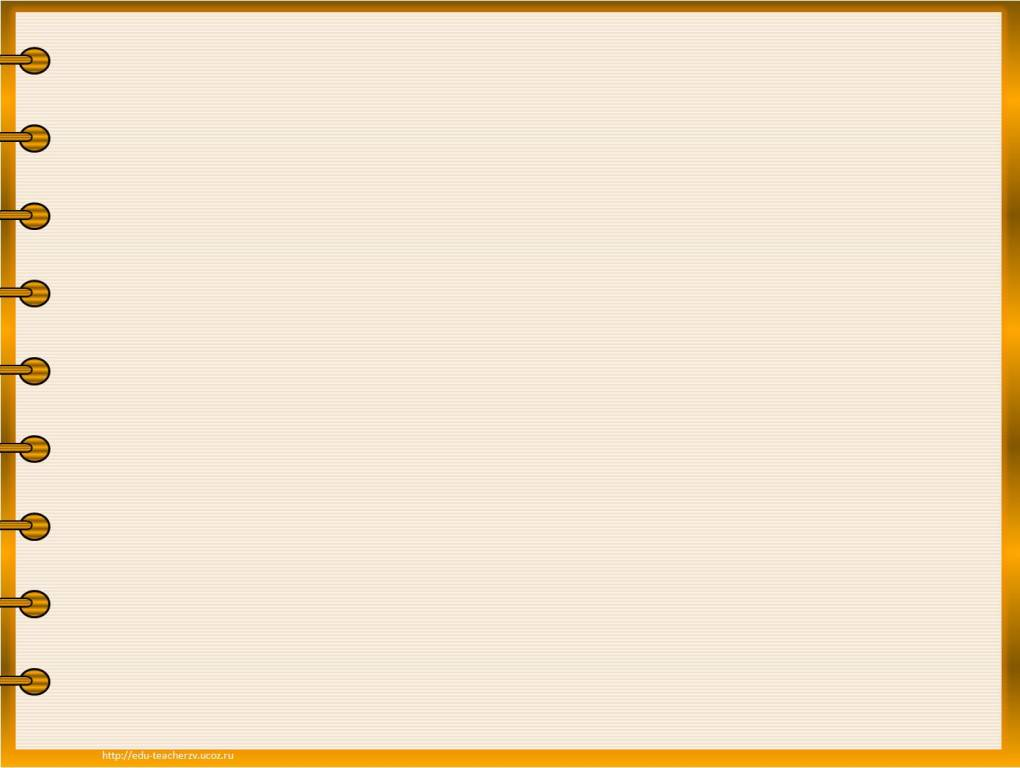 Кодирование
В кодировании (декодировании) знаково-символические средства выполняют коммуникативную функцию. Главная цель этой деятельности – сообщение, как можно более точное распознавание закодированной информации. Кодирование использует разные типы связей замещаемого – обозначение, изображение, раскрытие сущности замещаемого и выражение отношения к реальности.
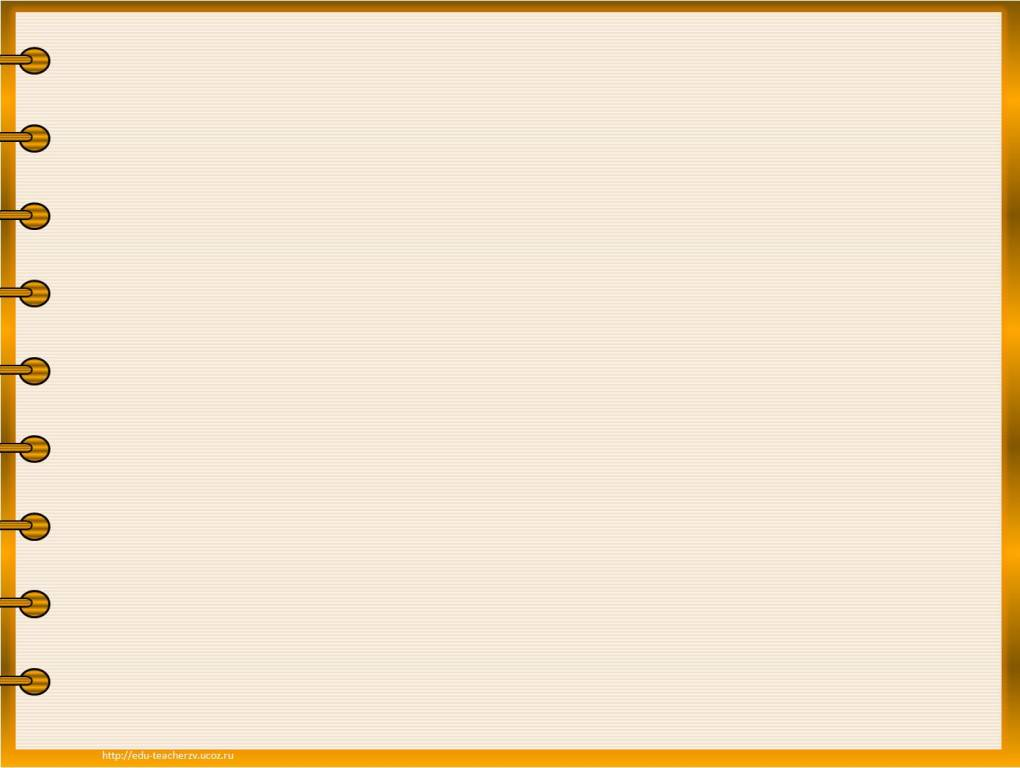 Фрейм.
       
  От английского слова - каркас, рама.   Представляет собой способ организации учебного материала, при котором выстраивается наглядная основа ( каркас ) конкретного содержания.                 Фрейм позволяет сформировать умение работать самостоятельно, выделяя главное.
Основное требование                                                                 к изображаемой информации –                                  понятность, емкость, образность, компактность.
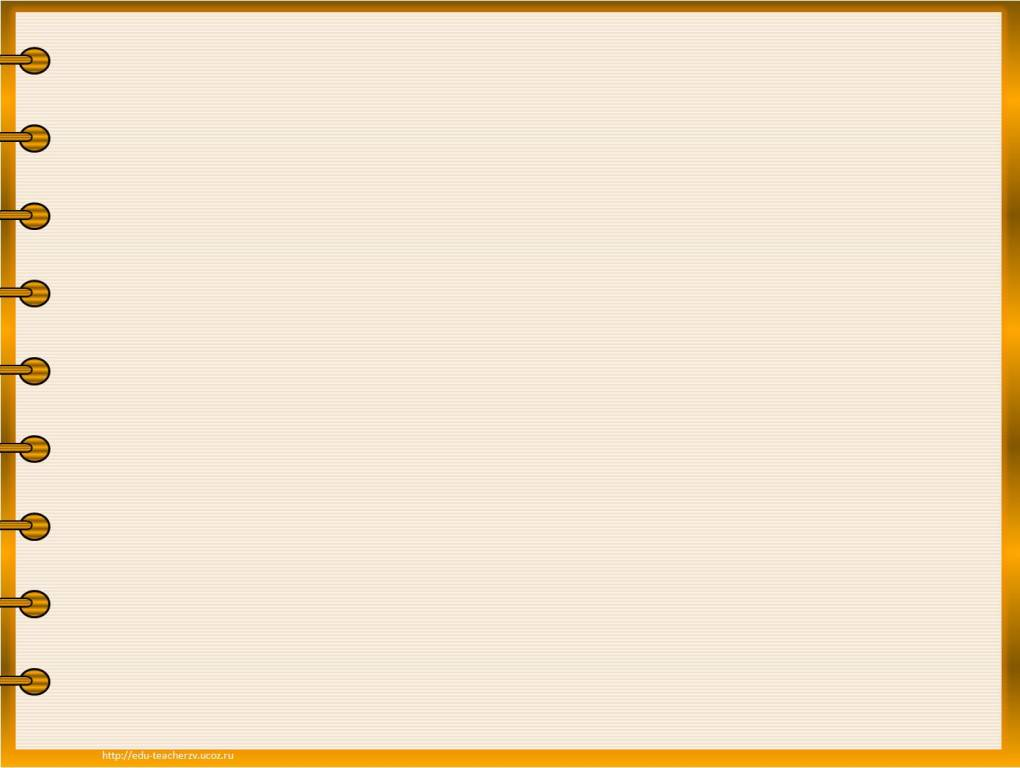 Действительные числа  R
;
Рациональные Q
= 1,14…
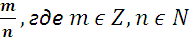 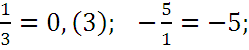 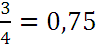 Целые Z                       -4; -5; 0; 7; 9…
Дробные                              
       -1,5;
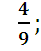 Натуральные N                  1; 2; 3;…
= 1,14…
Иррациональные
Иррациональные
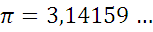 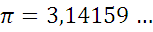 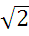 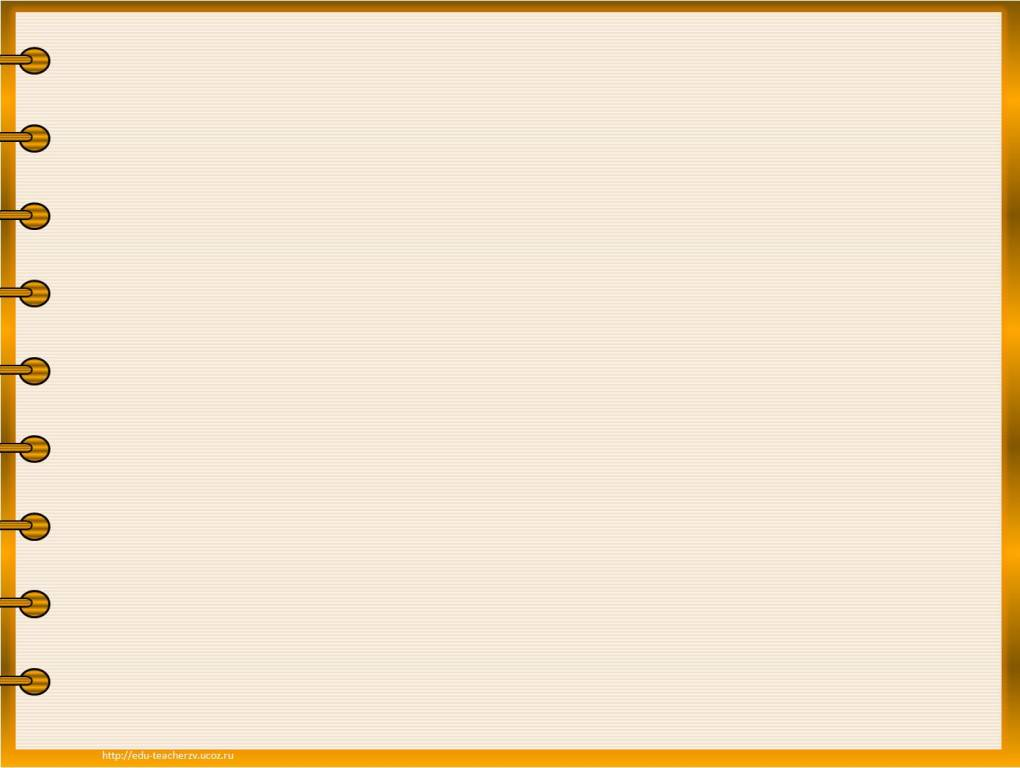 Блок – схема

      Для этого вида кодирования характерен алгоритмический подход, применяемый в информатике. Существенным отличием блок – схемы от фрейма является жесткая структура изображенного материала, то есть при отсутствии хотя бы одного элемента блок – схема теряет свою красоту и стройность из-за разрыва причинно - следственных связей. Блок – схемное представление учебного материала можно использовать в преподавании практически всех школьных дисциплин.
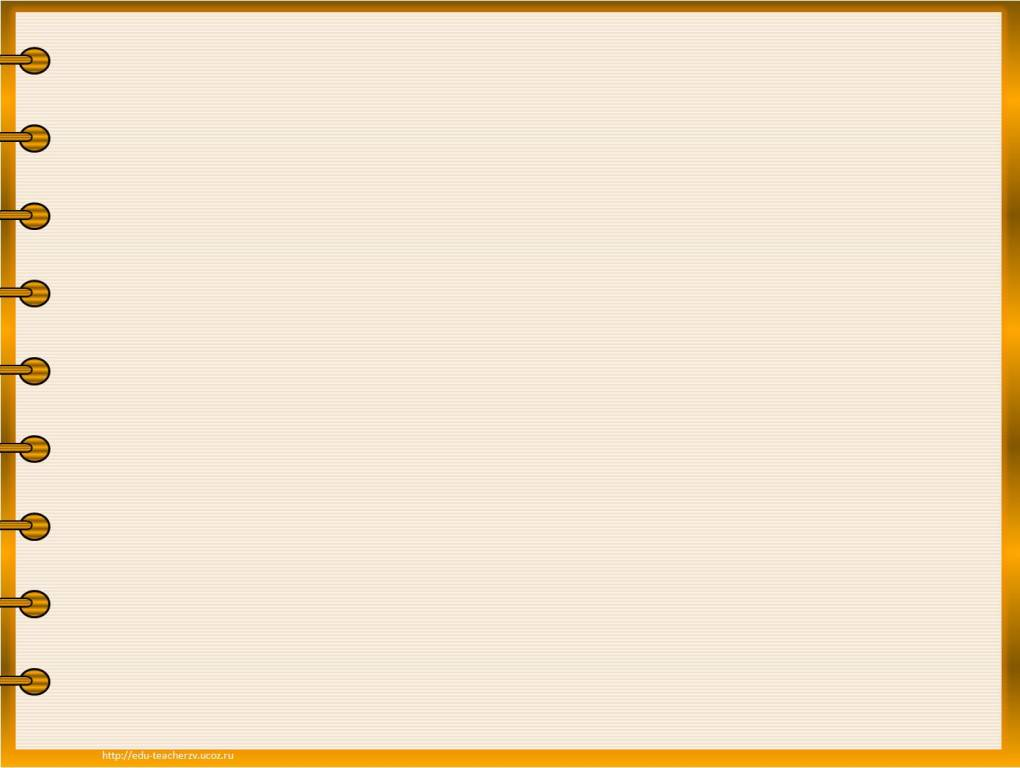 Квадрат-… нахлебник
Различные
                 четырехугольники
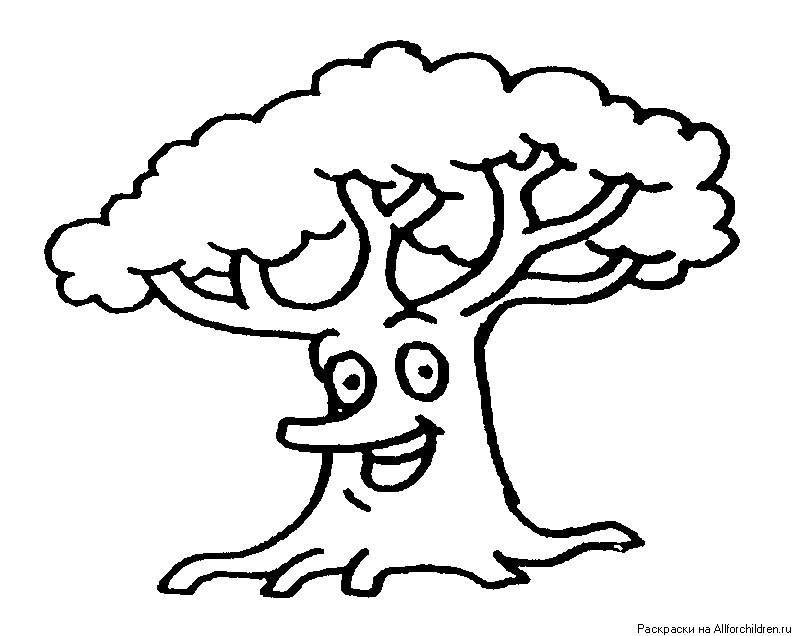 Ромб
Прямоугольник
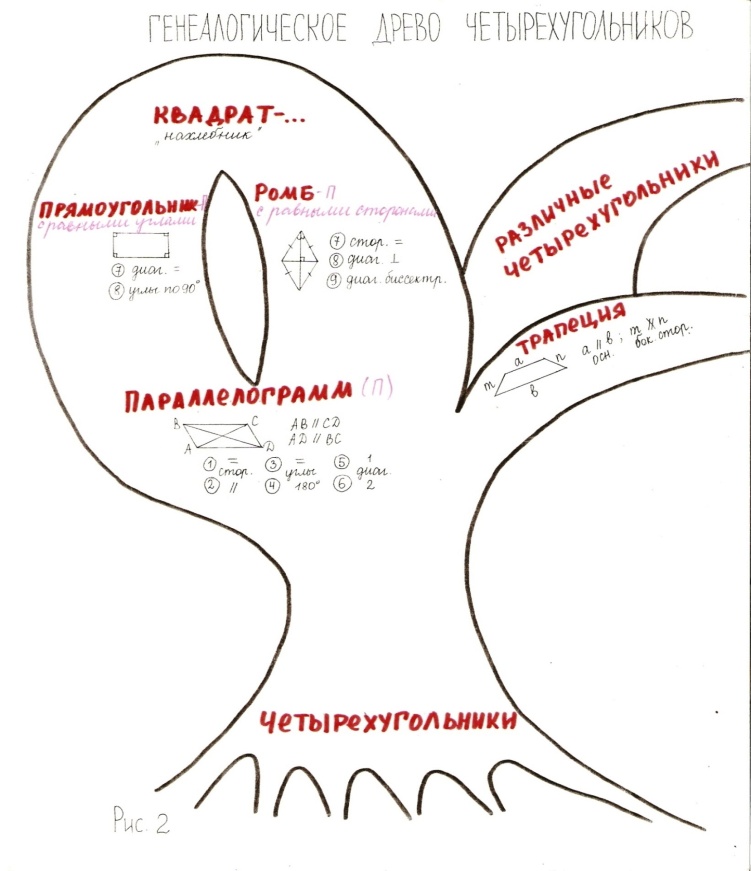 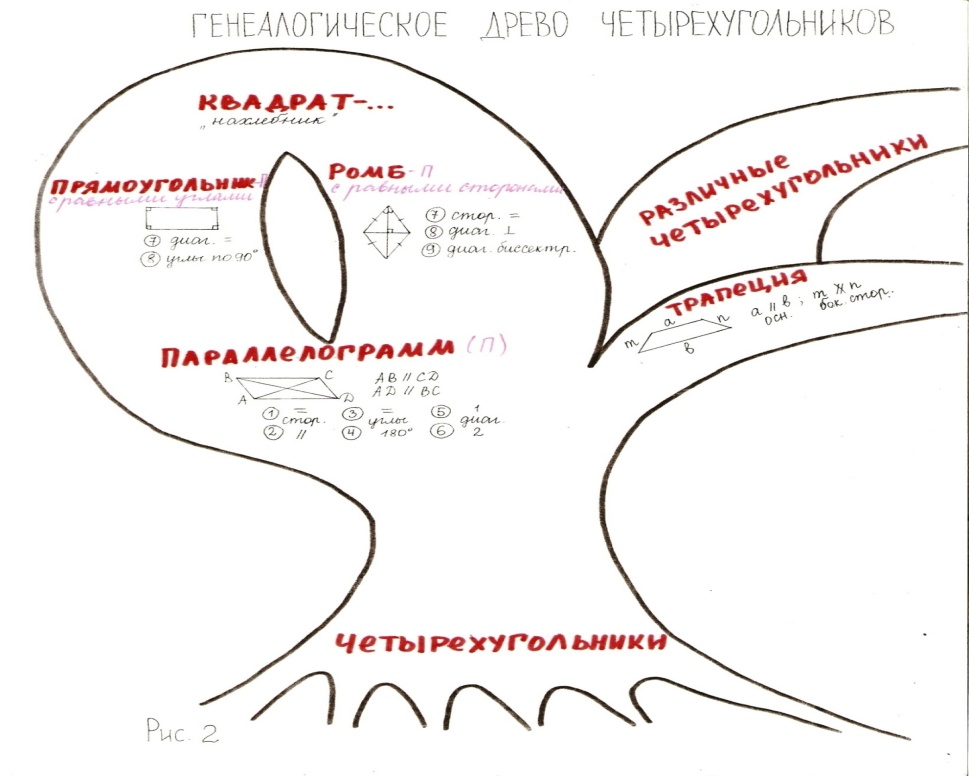 Трапеция
Параллелограмм
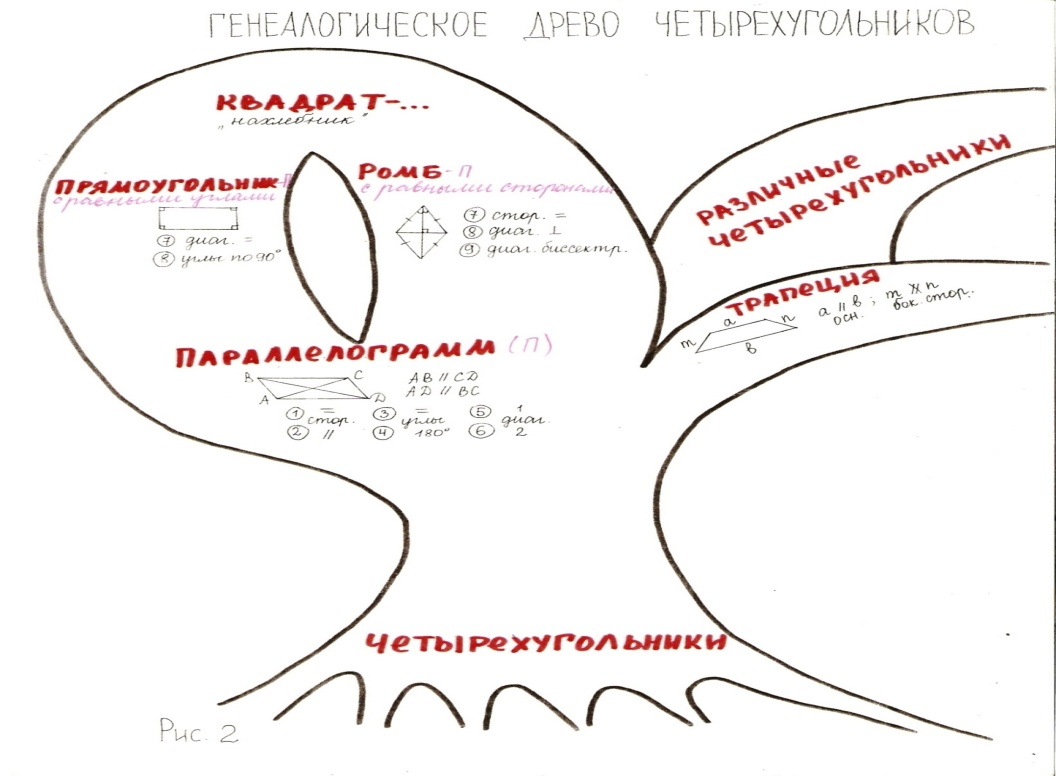 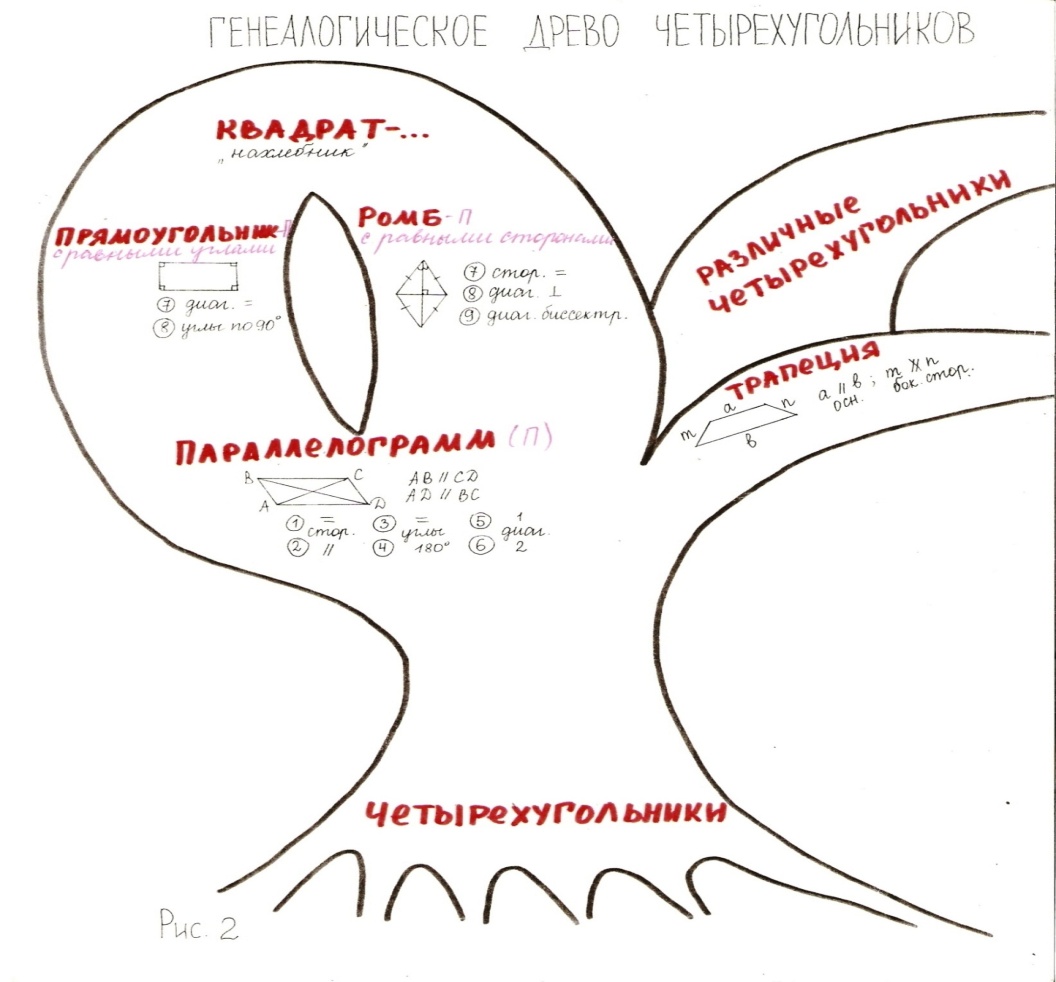 Четырехугольники
Генеалогическое древо четырехугольников
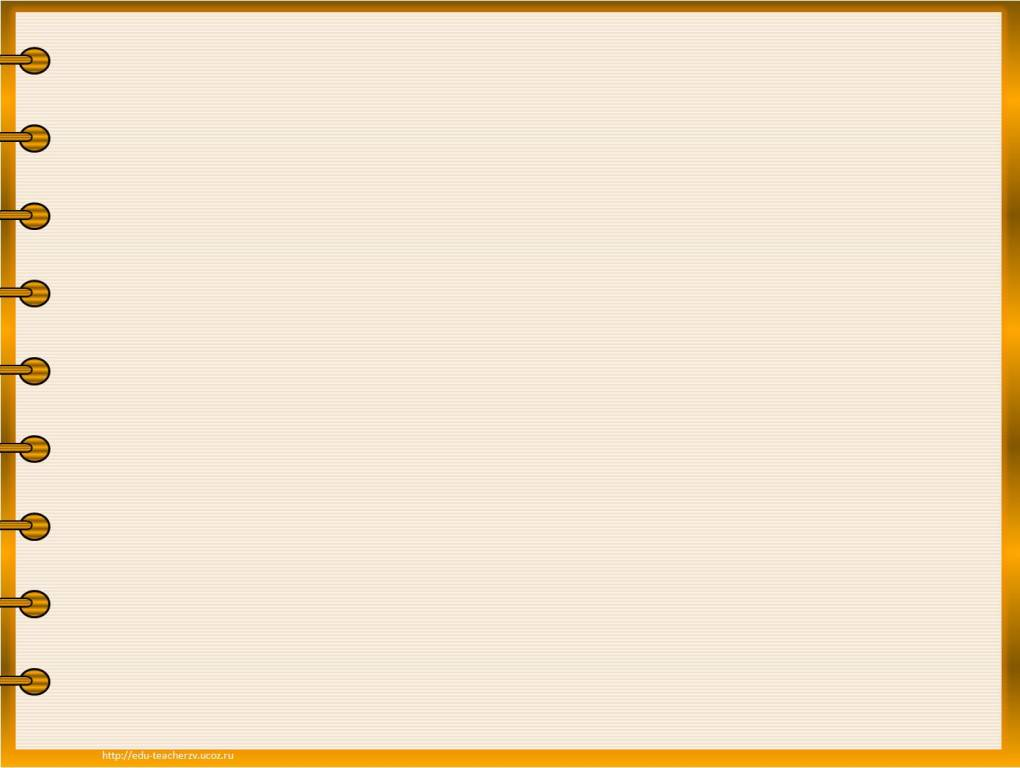 Таблично - матричная опора.
         Применяемые в преподавании таблично – матричные опоры способствуют закреплению уже изученного материала. Благодаря готовой «сетке» объяснение материала не занимает много времени и помогает хорошо усвоить материал. Таблично – матричная опора позволяет показать взаимосвязь и соподчинение понятий. При этом эффект достигается не только при повторении и закреплении материала, но и при систематизации знаний учащихся.
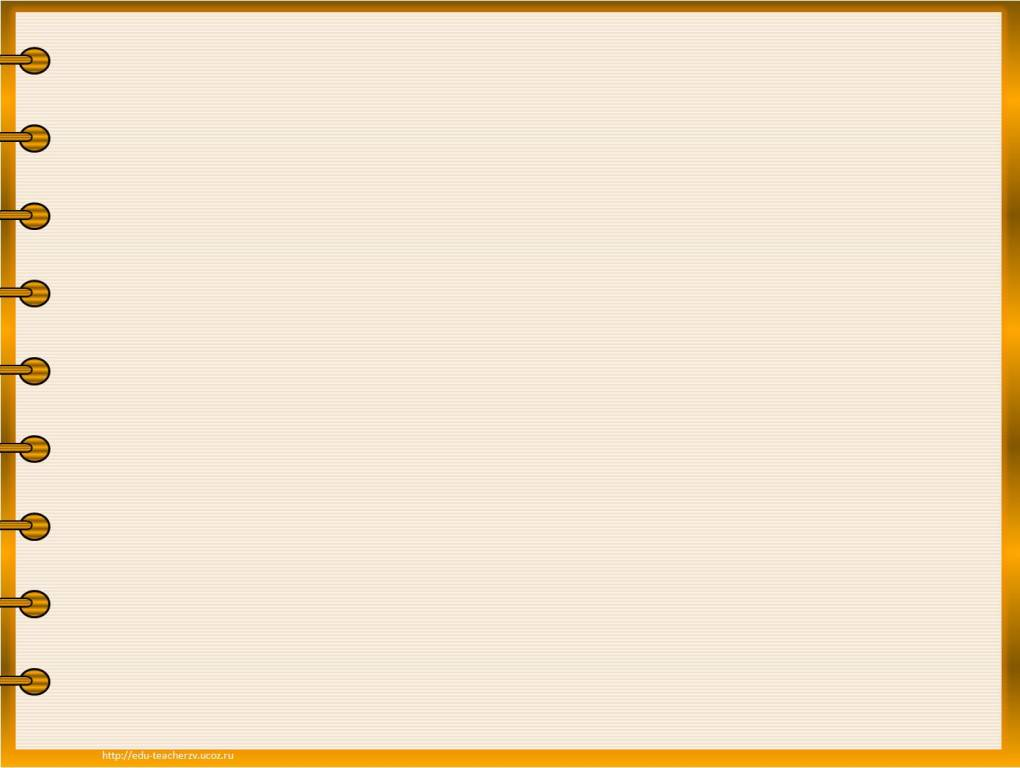 Жидкость
конденсация
кристаллизация
плавление
парообразование
сублимация
Газ
Твердое тело
десублимация
Существует шесть процессов, которые определяют варианты перехода вещества из одного агрегатного состояния в другое.
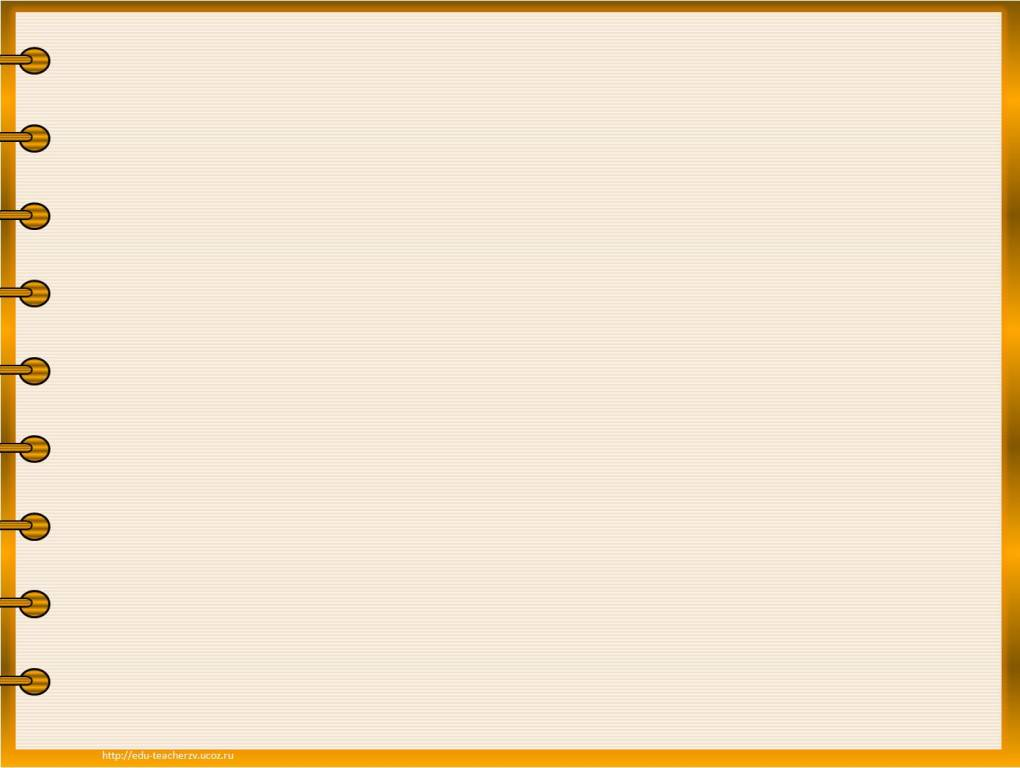 Опорные сигналы
Опорные сигналы – это средство наглядности, содержащую необходимую для долговременного запоминания учебную информацию, оформленную при помощи особого языка, разработанного учителем или учениками, при помощи всего доступного арсенала математической символики (числа, буквы, формулы, стрелки, геометрические фигуры и т. д.).
     В опорные сигналы закладывается яркий образ, главная мысль раздела или темы.
    Опорные сигналы использую при изучении нового материала, для закрепления и систематизации знаний.
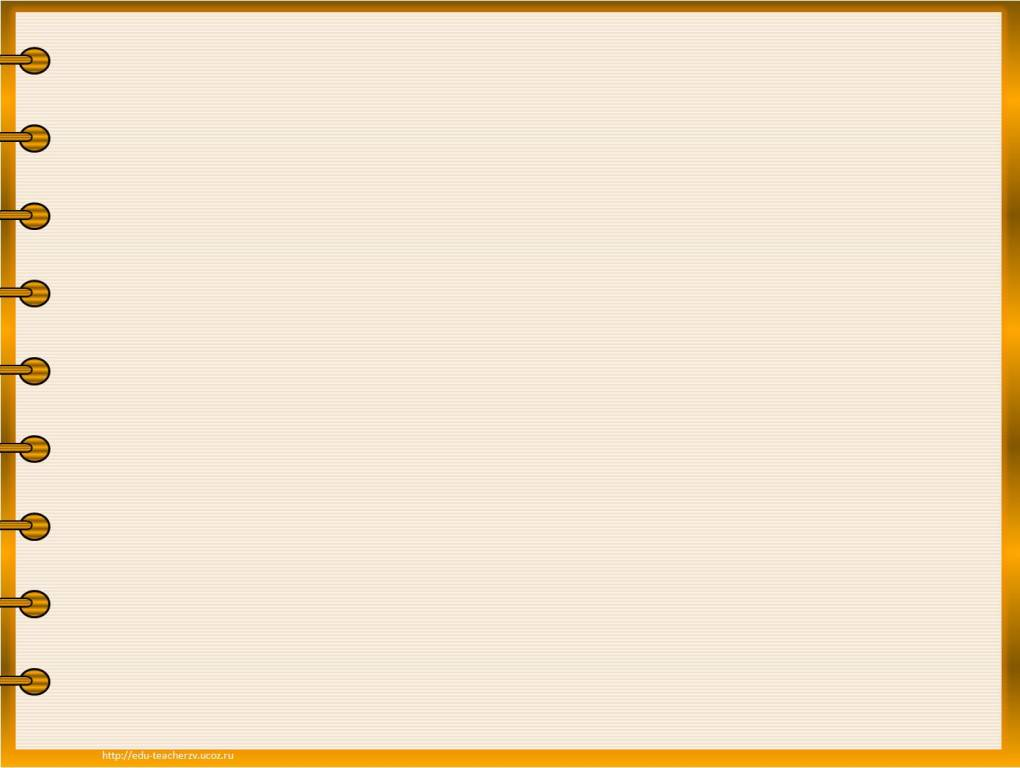 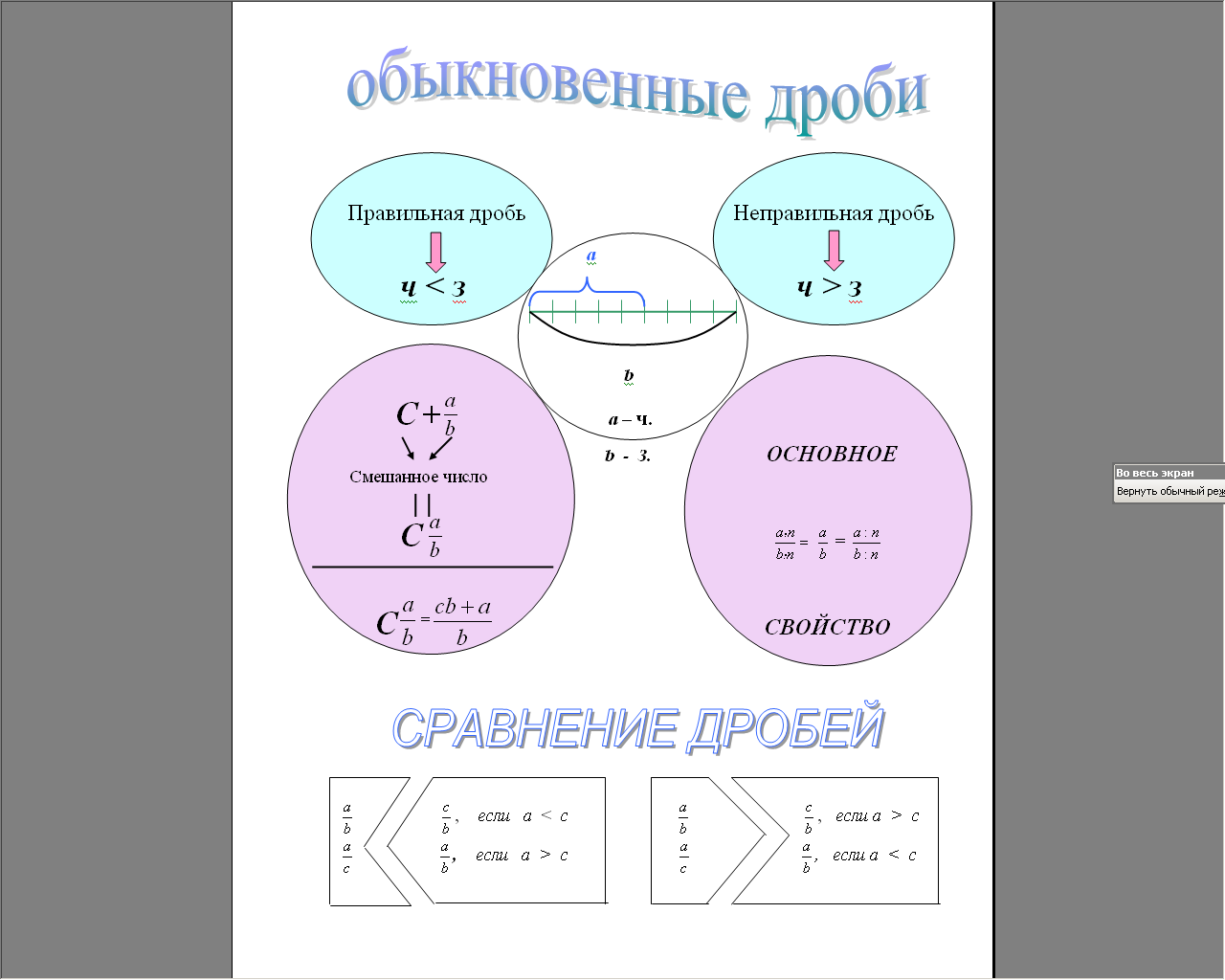 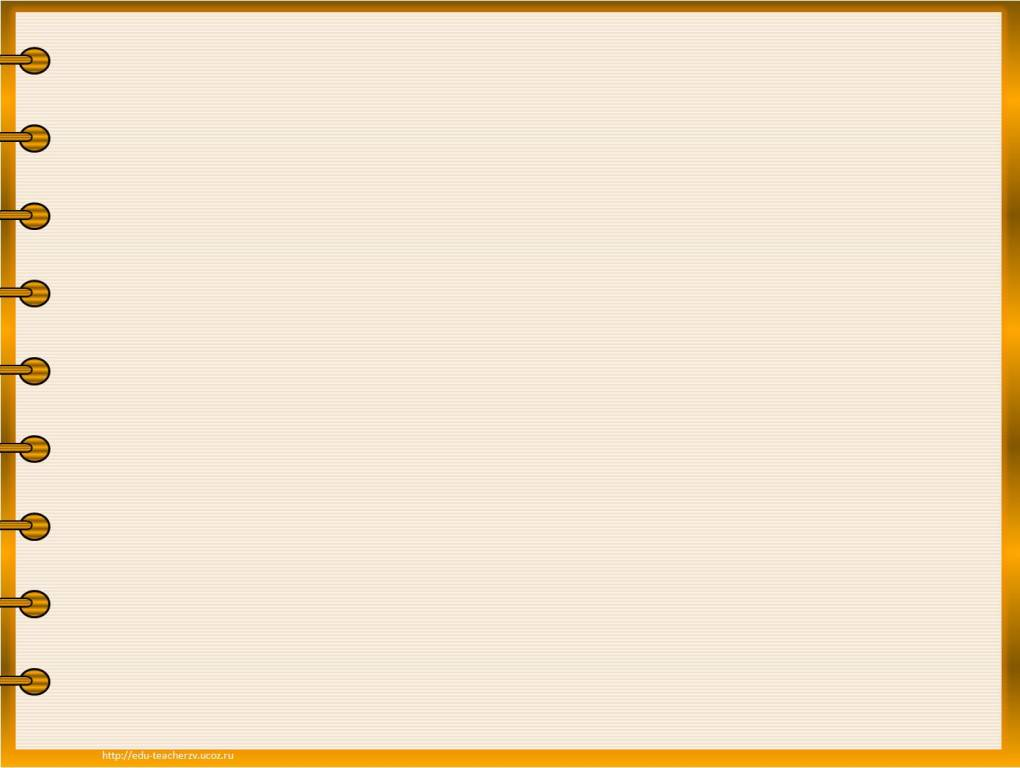 КЛАСТЕР
Приём - «КЛАСТЕР» помогает развитию умений вырабатывать собственное мнение на основе различных наблюдений, опыта, содействует самообразовательной деятельности учащихся, умению самостоятельно решать проблемы и работать в группе, активизирует учебную деятельность. У детей есть возможность исправления, редактирования работ. Такие уроки дают учащимся возможность проявить себя, показать свое видение предложенных тем и проблем, дают большую свободу творческого поиска.
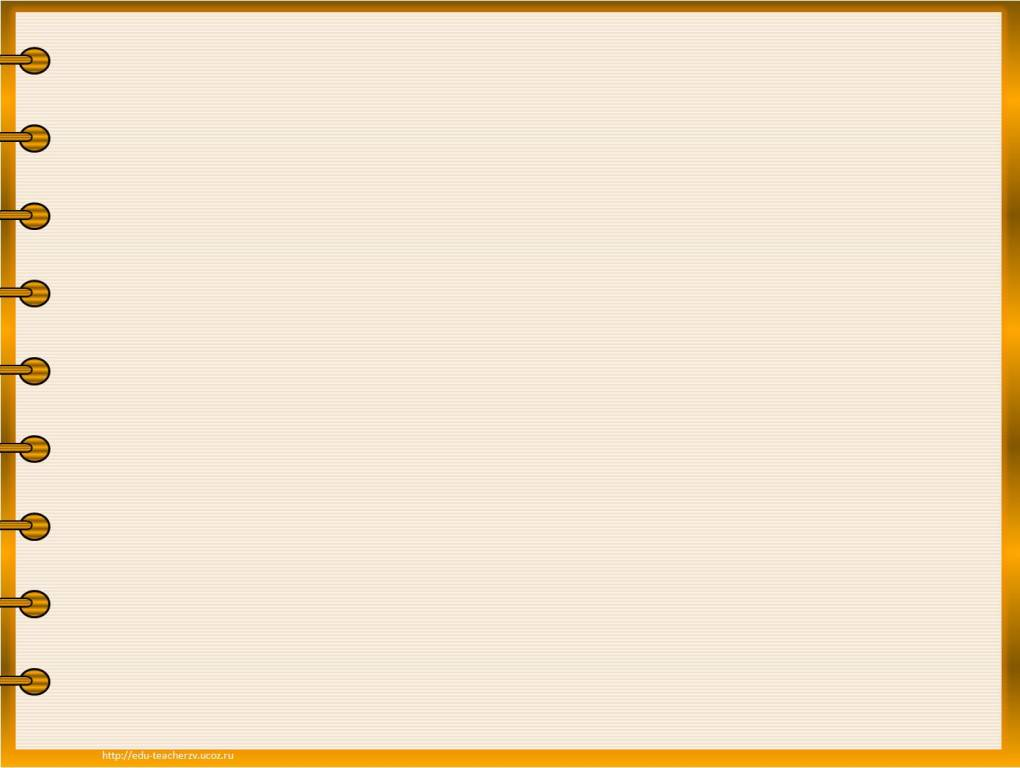 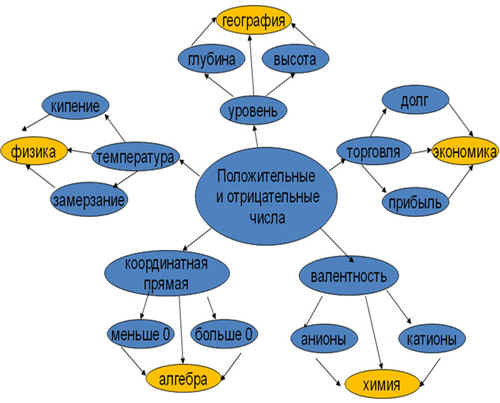 [Speaker Notes: Анионы – это отрицательно заряженные частицы воздуха.
Катионы – это положительно заряженные частицы воздуха.]
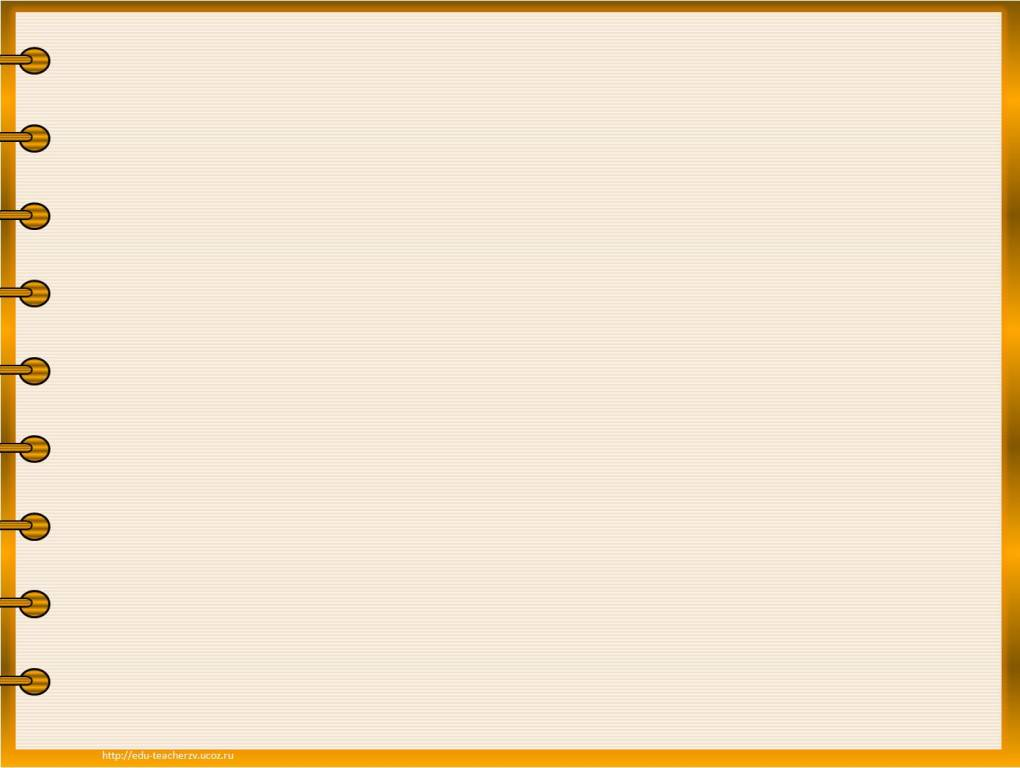 Метаплан
 настолько универсальная техника, что ее можно применять практически на всех этапах урока.
В ходе изучения нового материала можно строить на доске иерархические структуры: типы, виды, классы и т.д., или заполнять импровизированные таблицы: столбцы и строки. Смысл в том, что когда информация возникает на доске последовательно, она лучше усваивается, да и ошибок меньше в конспекте.
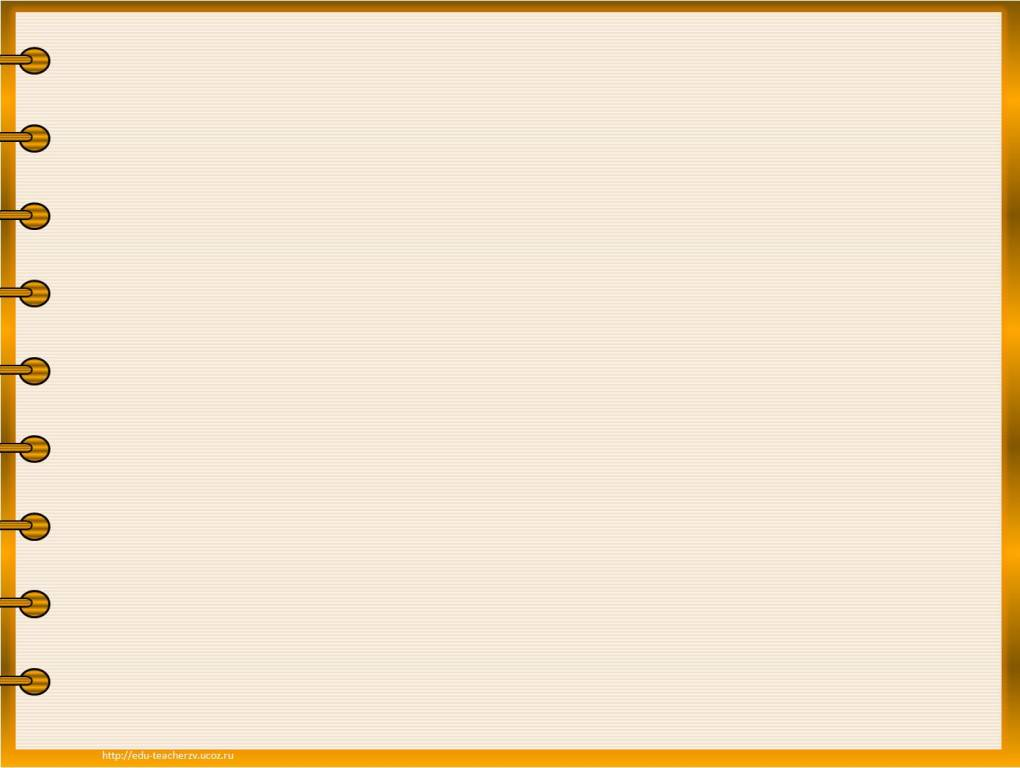 Заполнить таблицу
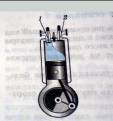 Всасывание горючей смеси
вниз
открыт
закрыт
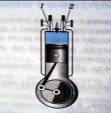 Сжатие горючей смеси и воспламенение
вверх
закрыт
закрыт
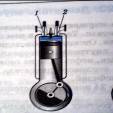 Газы выталкивают поршень
вниз
закрыт
закрыт
Выброс отработанных газов
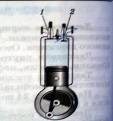 вверх
закрыт
открыт
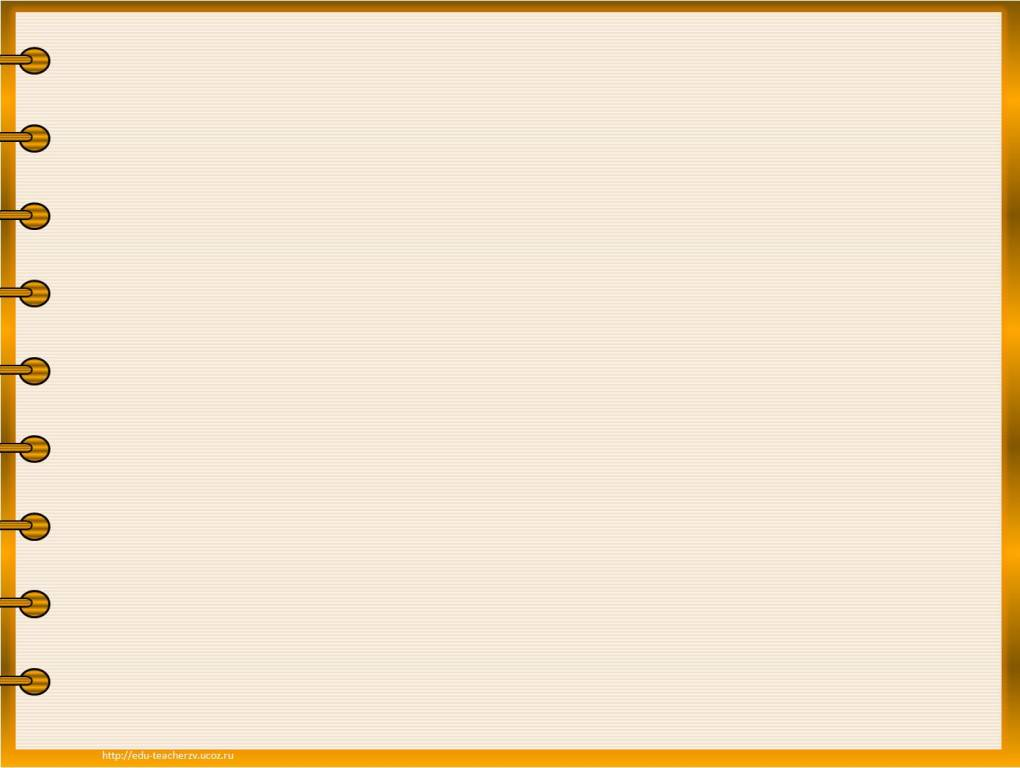 Схематизация
В схематизации знаково-символические средства выполняют ориентировочную роль, заключающуюся в структурировании реальности, выявлении связей между явлениями. Знаки, чаще всего схемы, используются как средства активной наглядности (выступают в функции материализации), например, в качестве наглядной опоры усвоения текста или плана деятельности. Схематизация использует два рода связей: изображение (структур) и раскрытие сущности. Специфическим для схематизации является то, что используются пространственные характеристики знаково-символических средств.
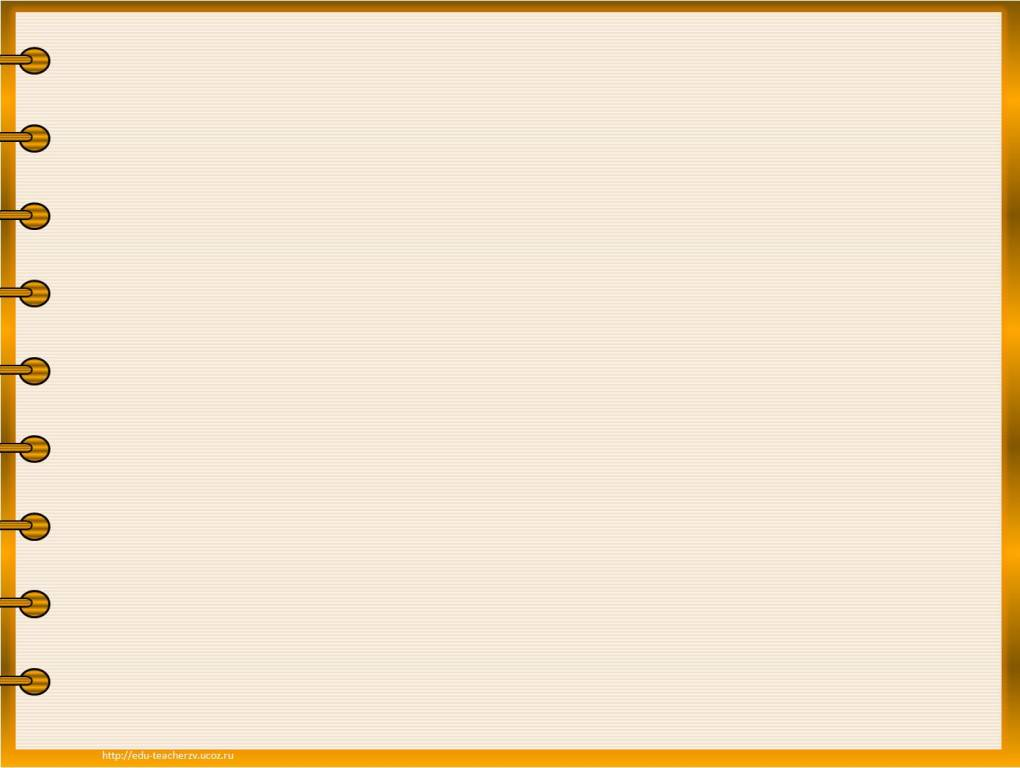 Дочери 15 лет. Отец на 25 лет старше дочери. Мать на 5 лет младше отца.                                            Сколько лет им вместе?
15 лет
?
На 25л. старше
на 5 л. младше
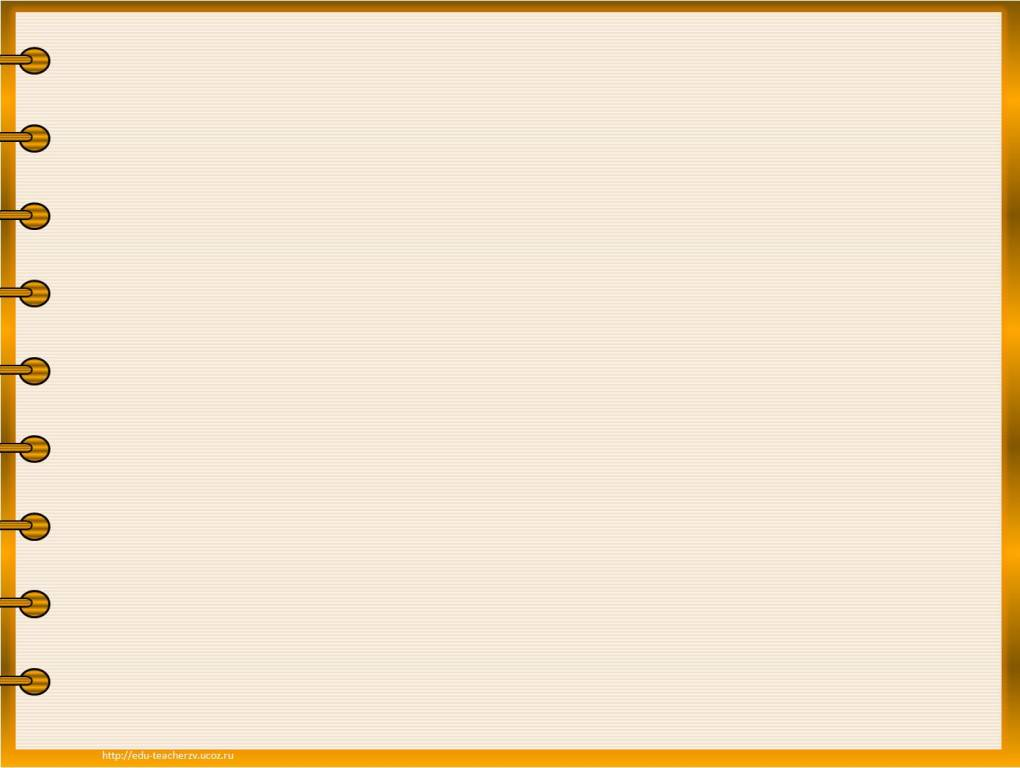 Моделирование
Моделирование предполагает четко разделенные этапы работы в символическом и реальном планах. При этом могут быть использованы как материальные или материализованные модели, так и модели мысленные. В качестве замещаемого в моделировании могут выступать структурные, функциональные генетические связи на уровне сущности (В. В. Давыдов, 1996). Именно поэтому модель как центральный элемент деятельности моделирования должна обязательно фиксировать, выделять непосредственно не наблюдаемые, внутренние, существенные отношения замещаемого объекта.
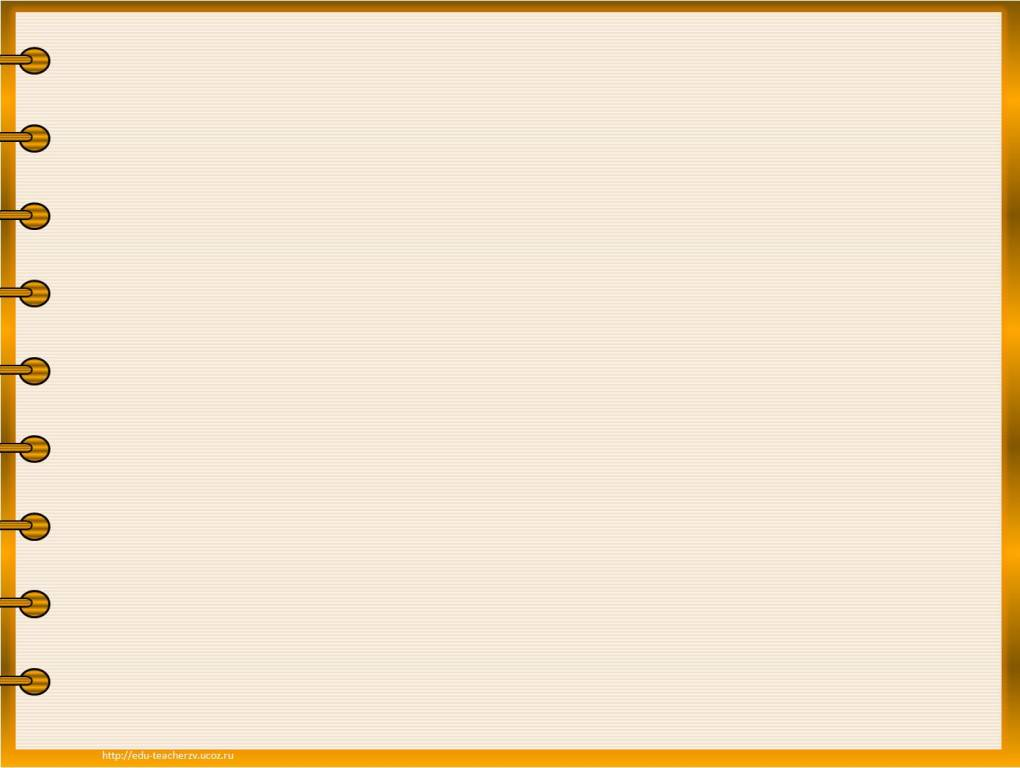 Велосипедист и пешеход  вышли из пунктов А и В, расстояние между которыми 12км,  и встретились через 20мин. Пешеход прибыл в пункт А на 1час 36мин позже, чем велосипедист в пункт В.Найдите скорость пешехода.
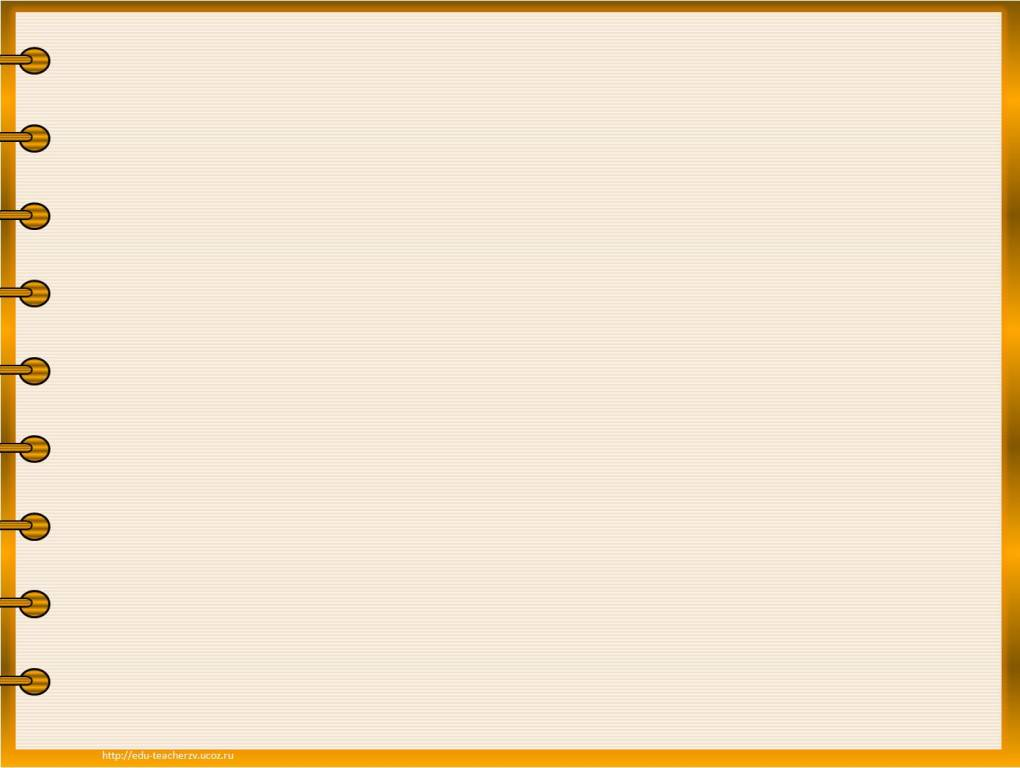 Вывод
Знаково-символическое моделирование как технология усвоения учебной информации под руководством педагога содержит:• разноуровневые цели, отражающие степень самостоятельности обучающихся;• алгоритм овладения языком, приемами и способами моделирования в соответствии с возрастанием сложности (схемат/рисунок); 
 изображение объектов изучения, их сущности, состава и связей;
 разнообразные формы организации и выражения структуры учебной информации) кодирования информации.
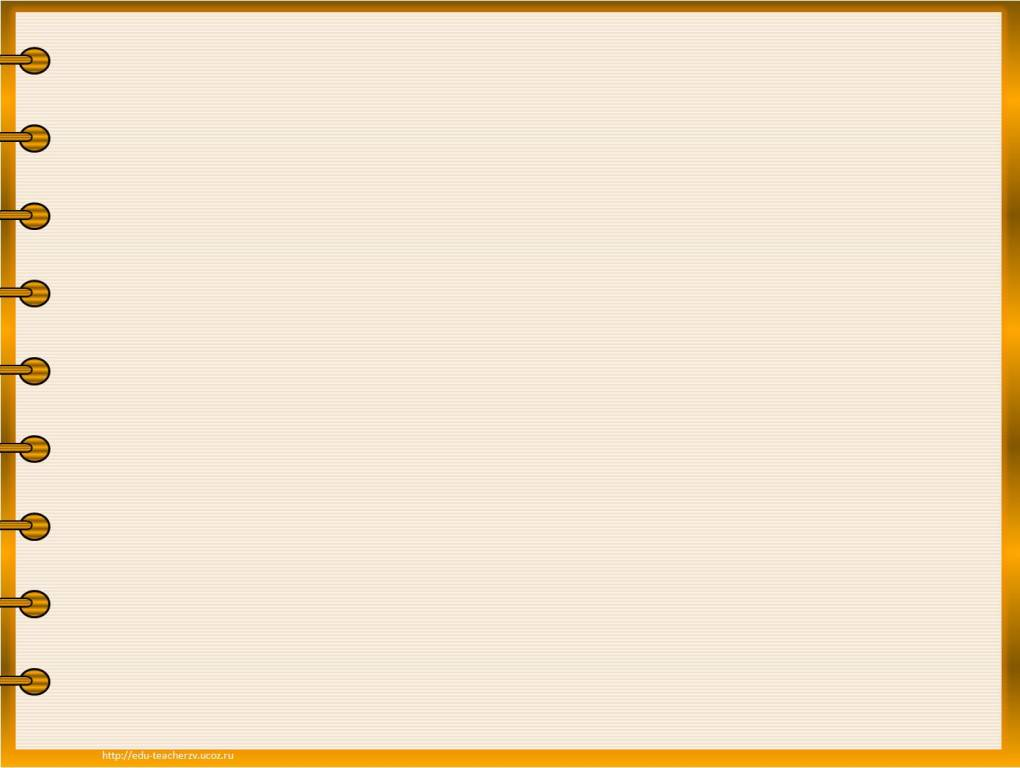 В качестве условных заместителей могут выступать символы разнообразного характера:

1. условно-образные (геометрические фигуры); 2.символические изображения предметов (условные обозначения, силуэты, контуры, пиктограммы);                                                                          3. силуэтные и предметные картинки;  4.буквенно-цифровая символика;                             5.графики, диаграммы, чертежи и др.
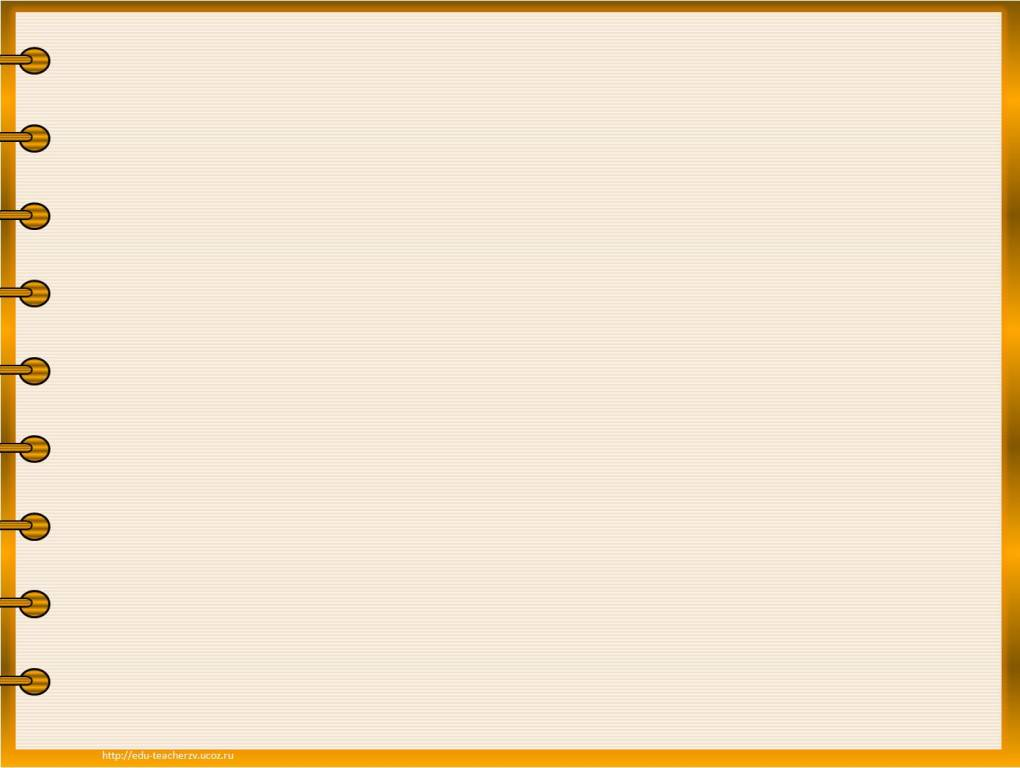 Разнообразие форм представления информации активизирует процесс усвоения материала, учит ребят быстро разбираться в таблицах, схемах, диаграммах, самостоятельно их составлять.
Использование кодирования учебного материала способствует развитию памяти, внимания, воображения, логического мышления, математической речи; является средством для формирования прочных теоретических знаний при обучении.
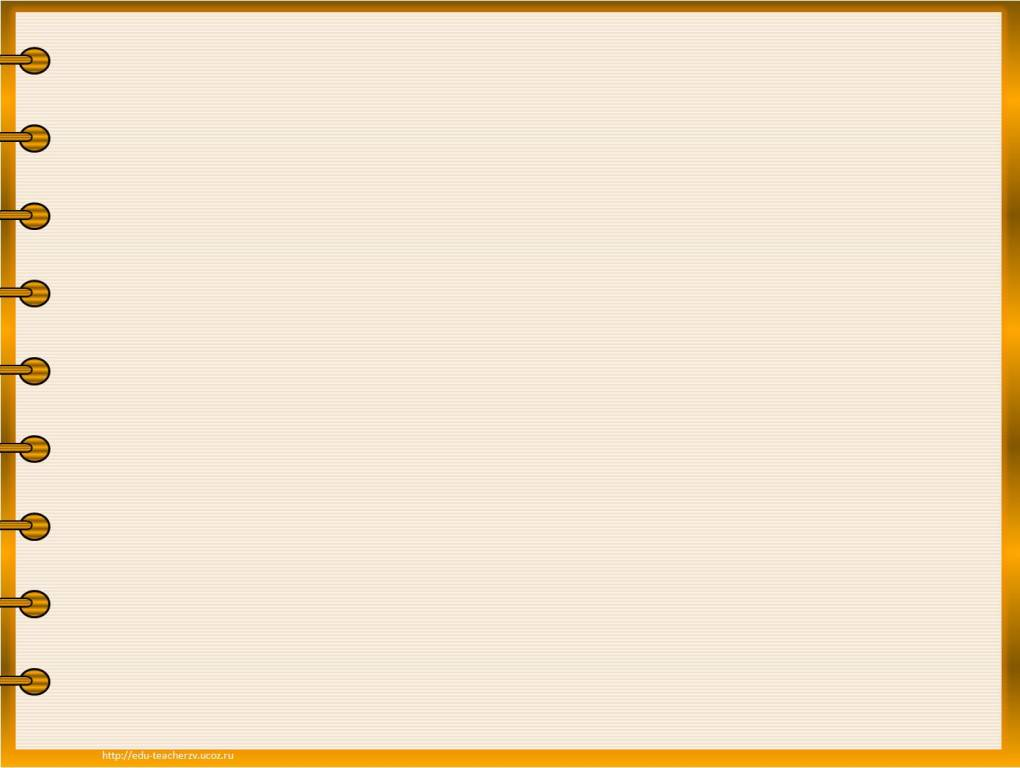 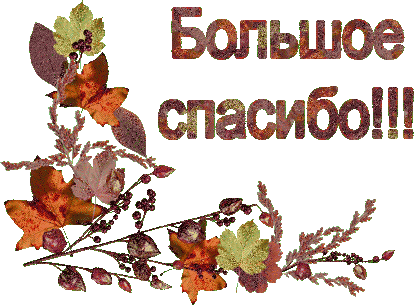